Музыкальная азбука
Выполнила: музыкальный руководительНазарова Лина Виталиевна
Классификация музыкальных инструментов:
ударные;
струнно-щипковые;
струнно-смычковые;
медные духовые;
деревянные духовые;
фортепиано.
Ударные
Барабан
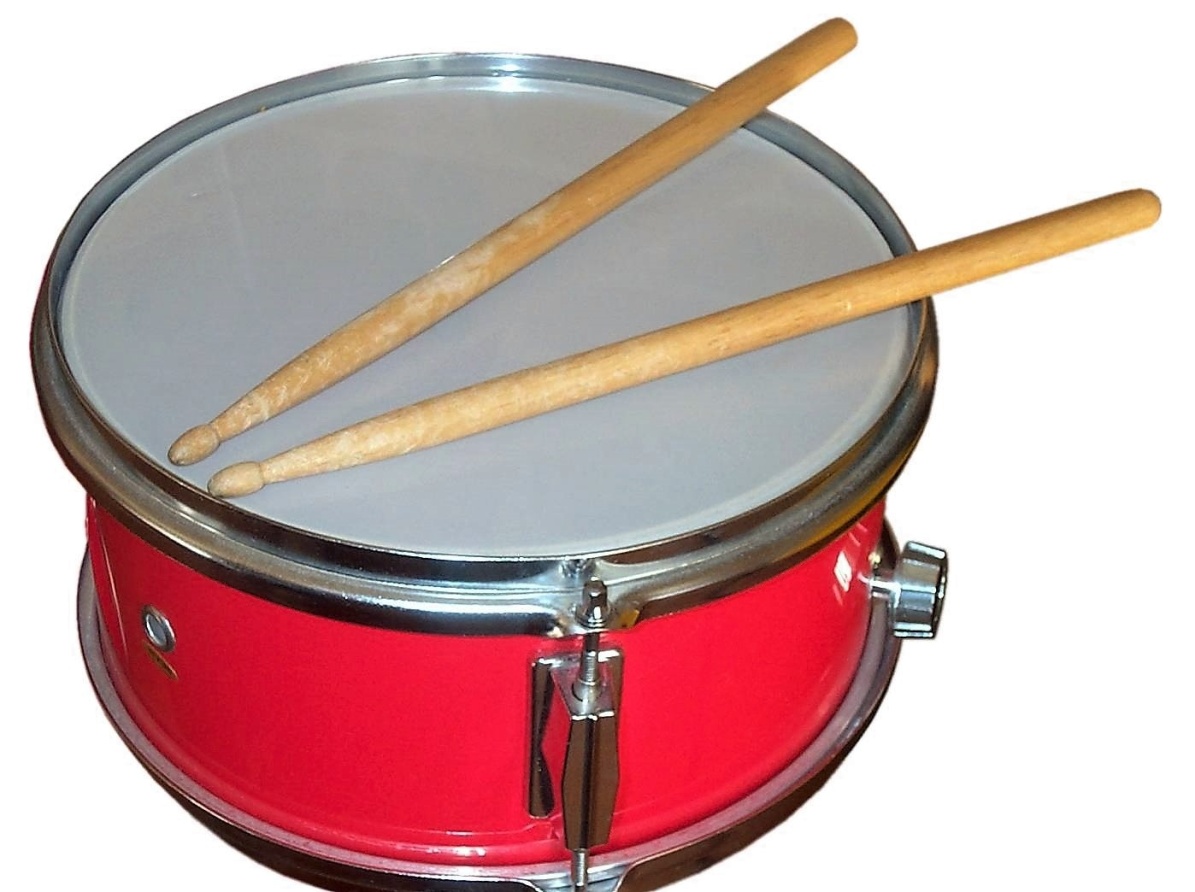 Ударные
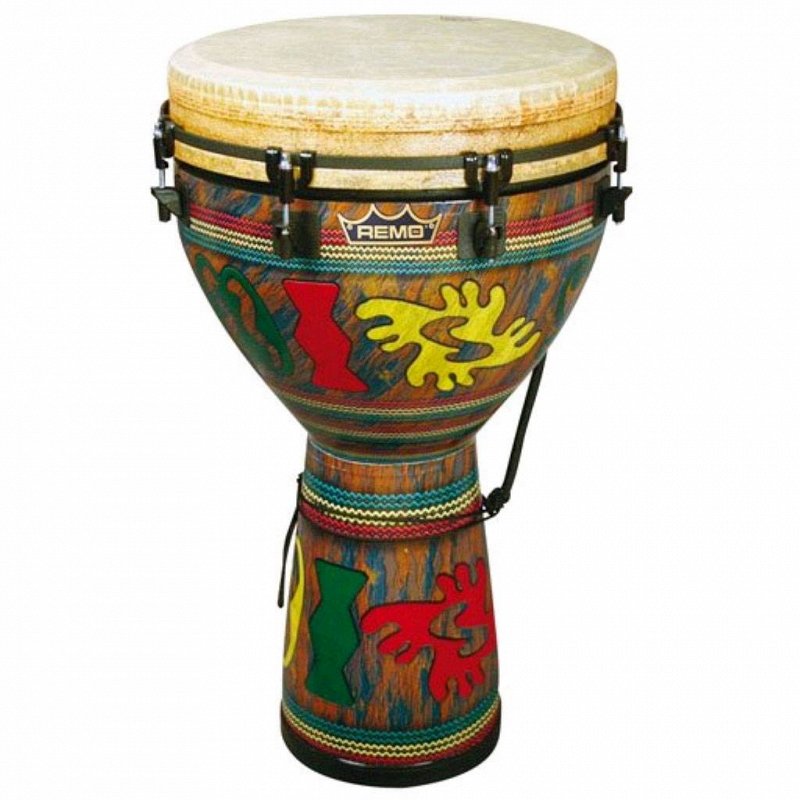 Там-там
Ударные
Бубен
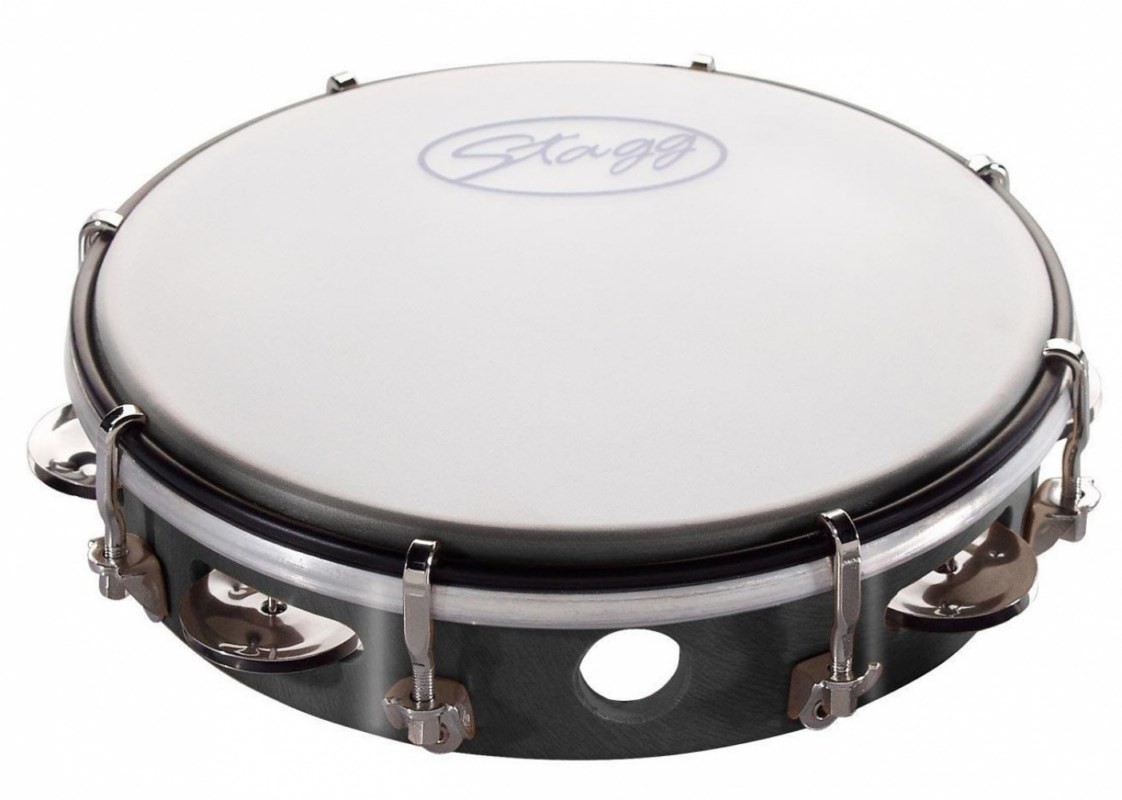 Ударные
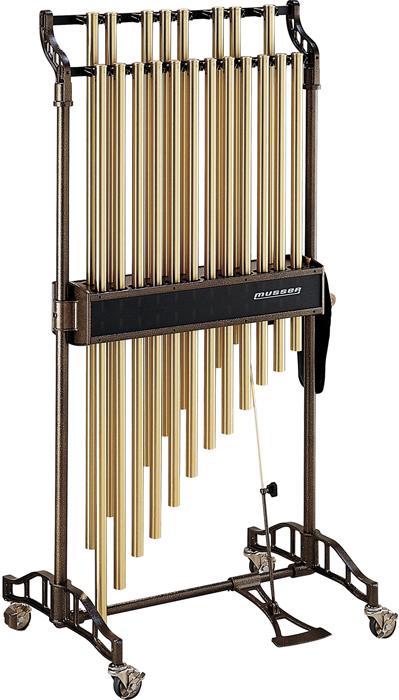 Колокола
Ударные
Тарелки
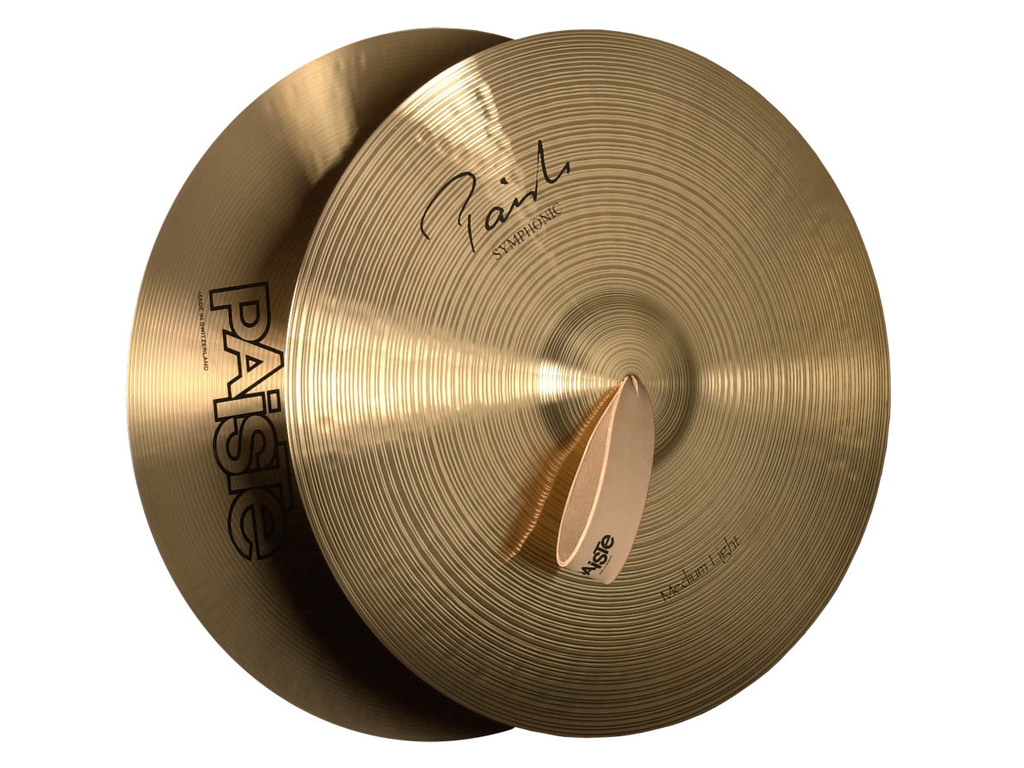 Ударные
Треугольник
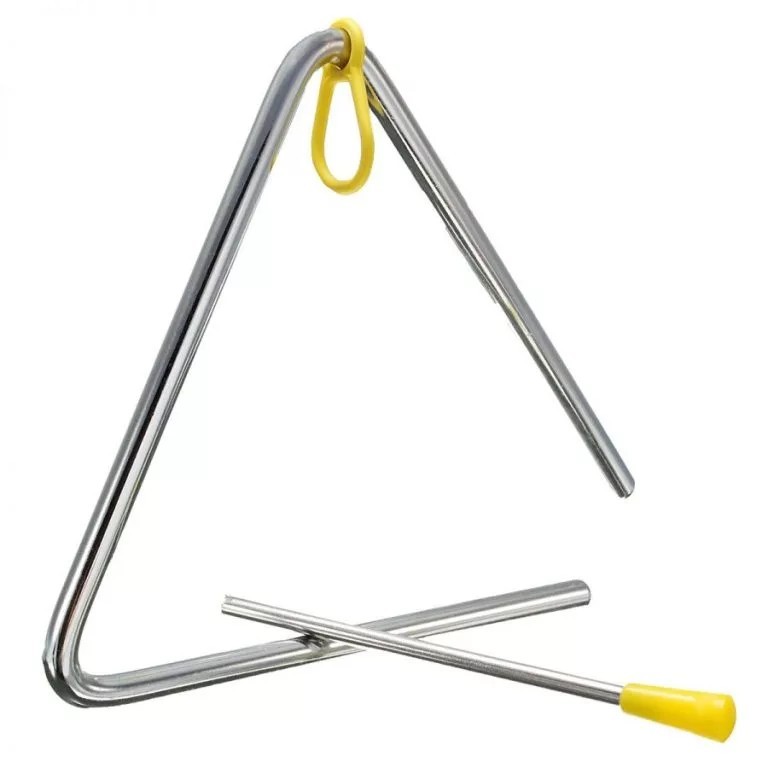 Ударные
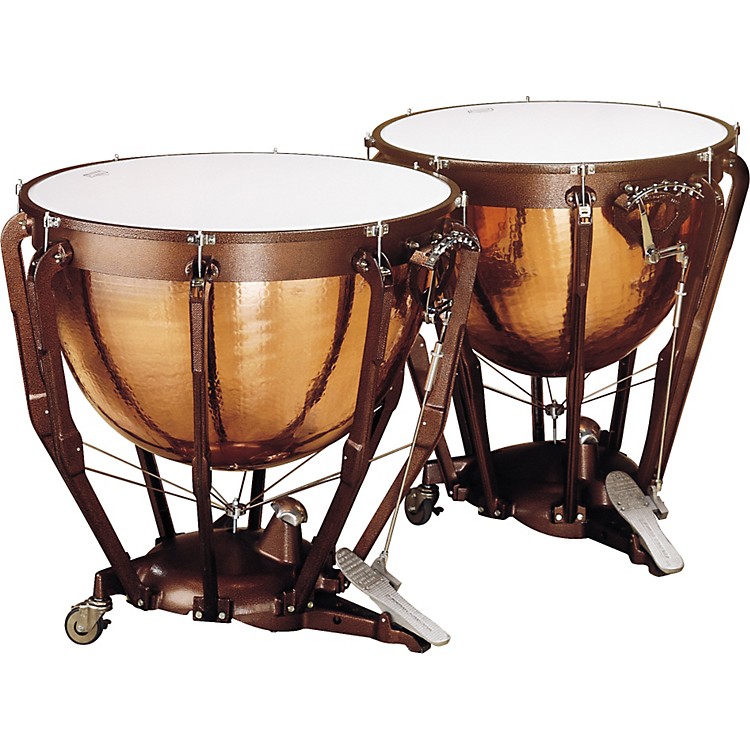 Литавры
Струнно-щипковые
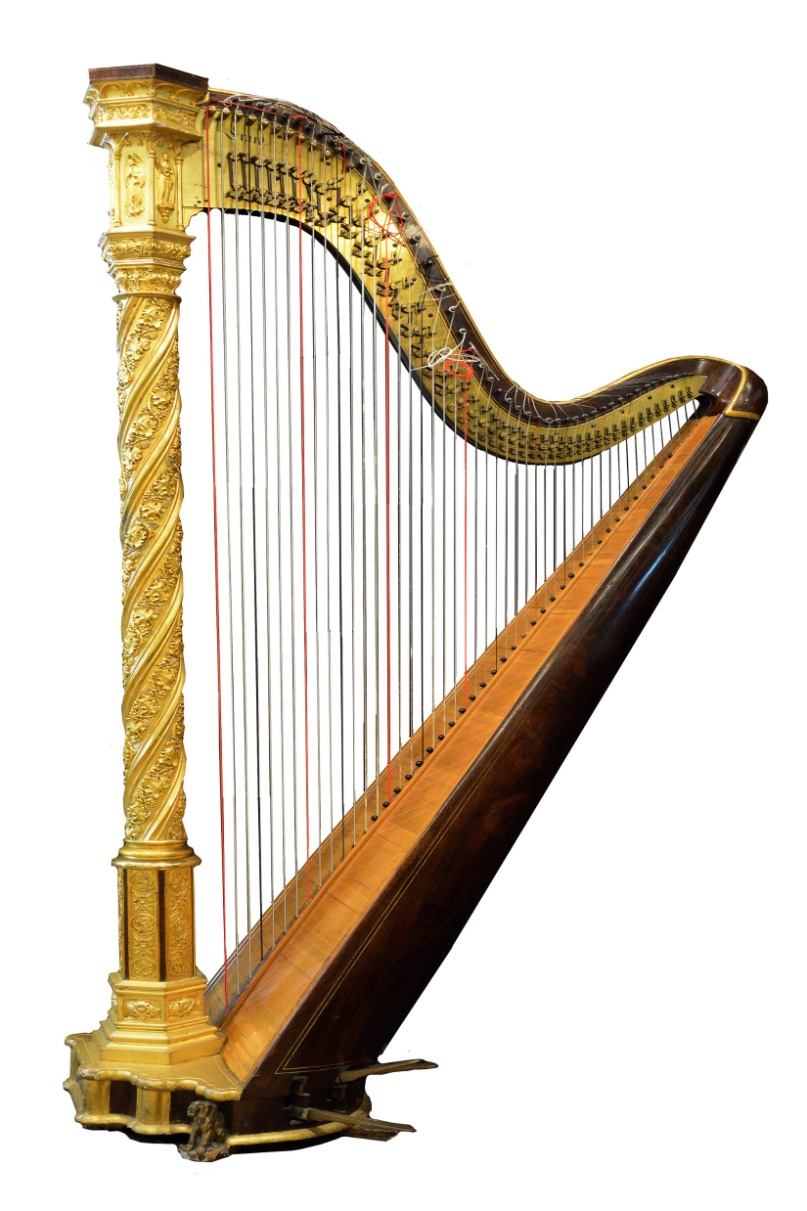 Арфа
Струнно-щипковые
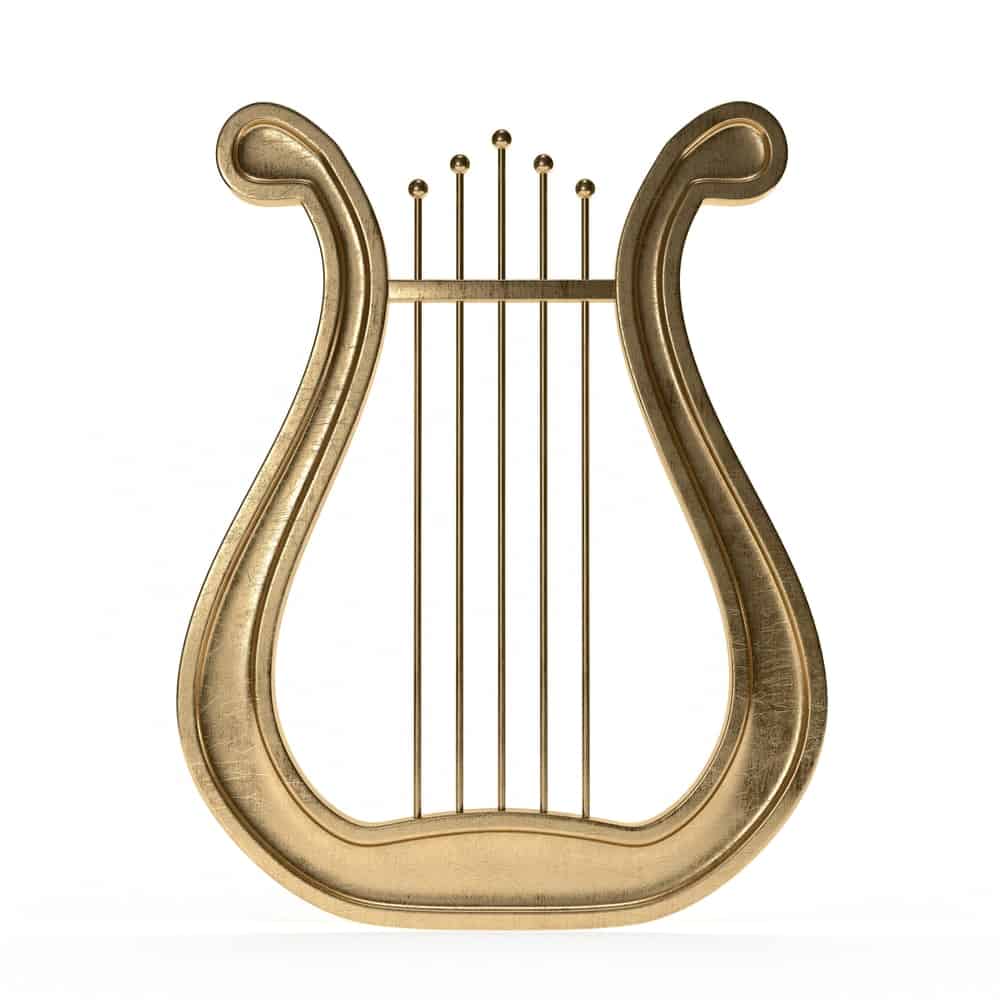 Кифара
Струнно-щипковые
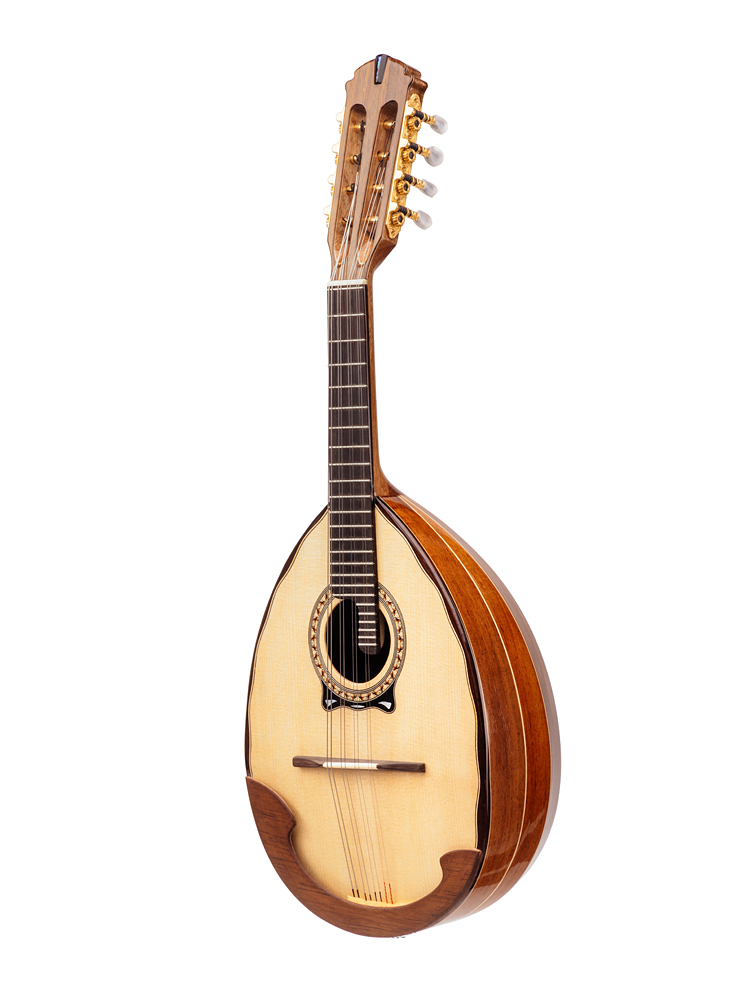 Мандолина
Струнно-щипковые
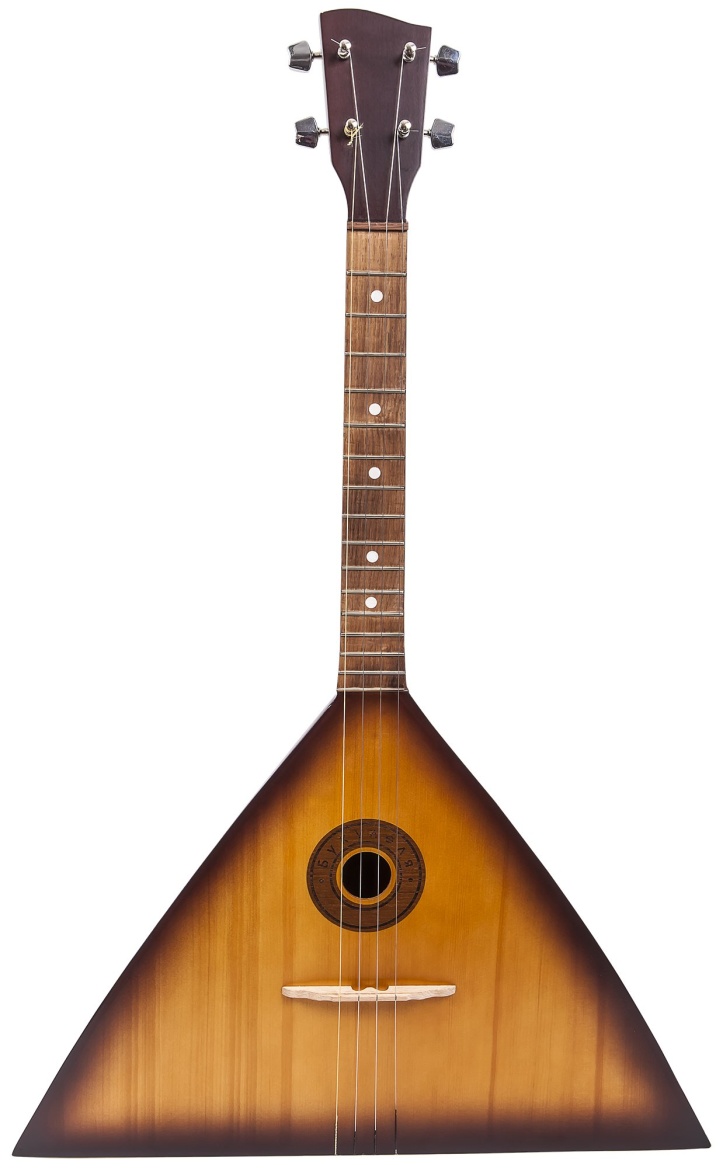 Балалайка
Струнно-щипковые
Гитара
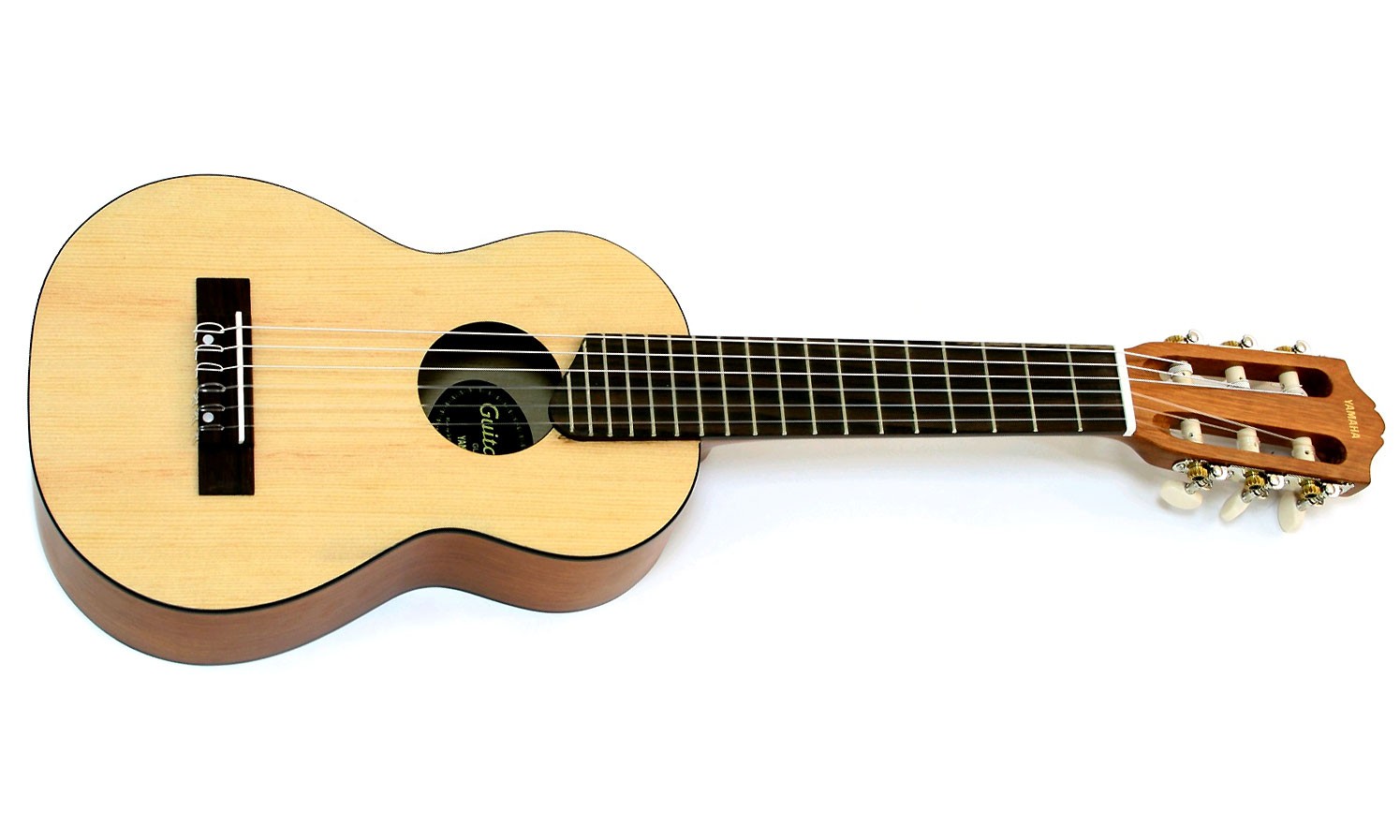 Струнно-смычковые
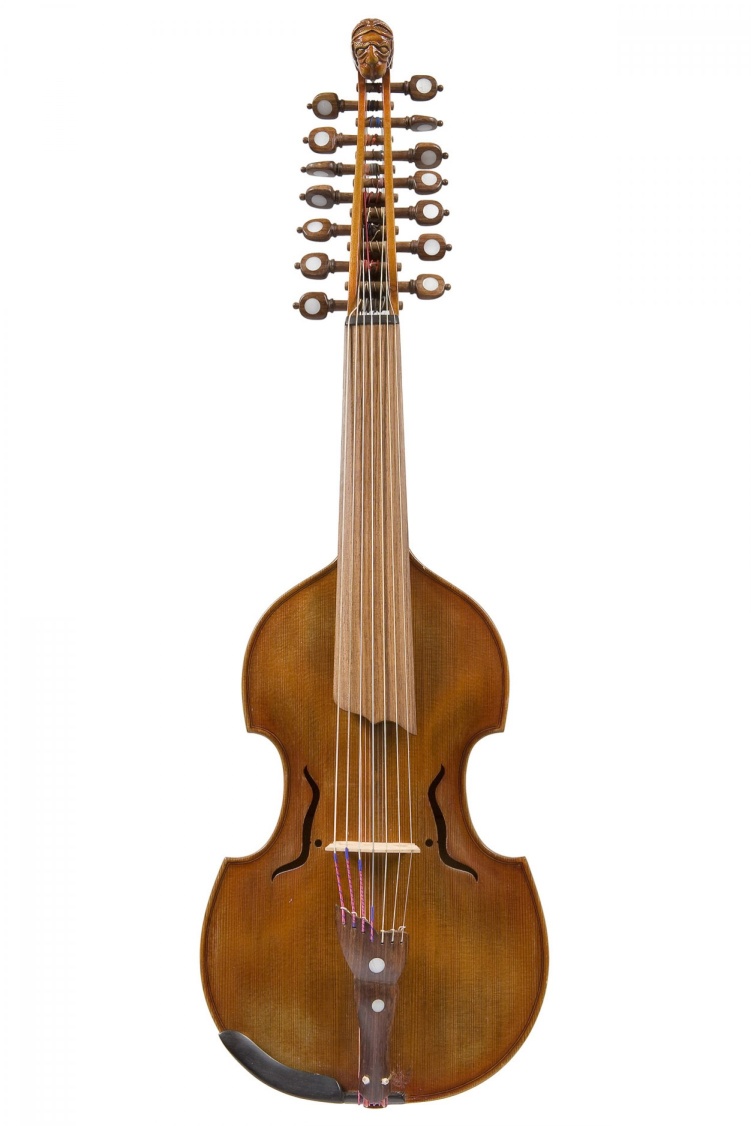 Виола
Струнно-смычковые
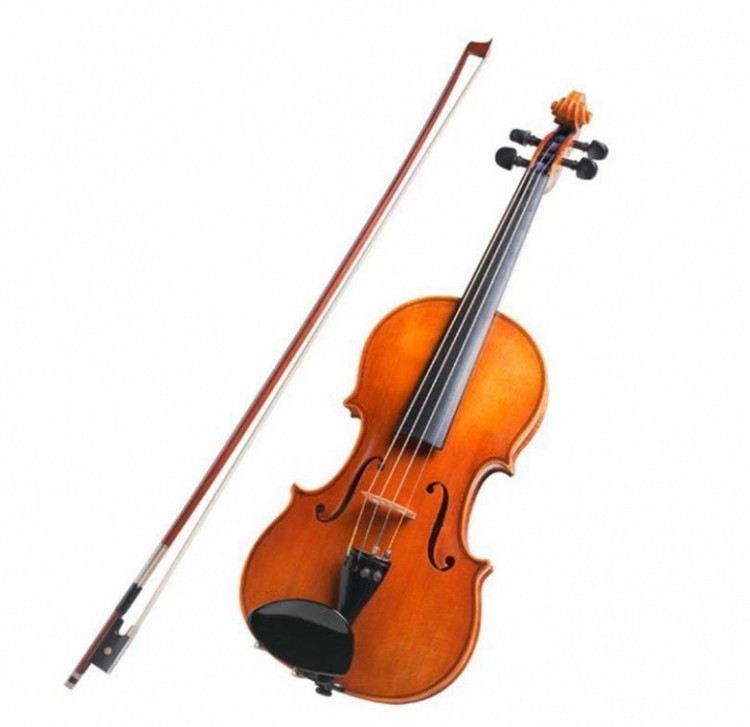 Скрипка
Струнно-смычковые
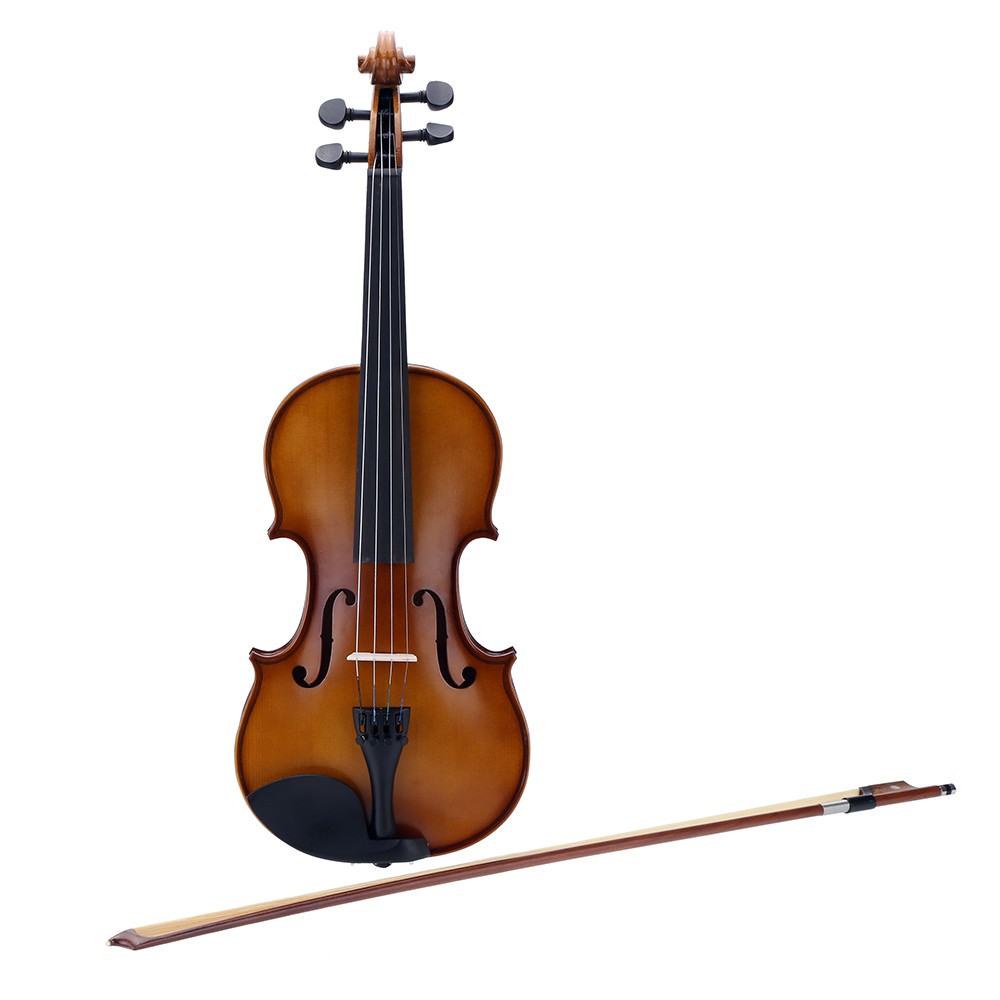 Альт
Струнно-смычковые
Виолончель
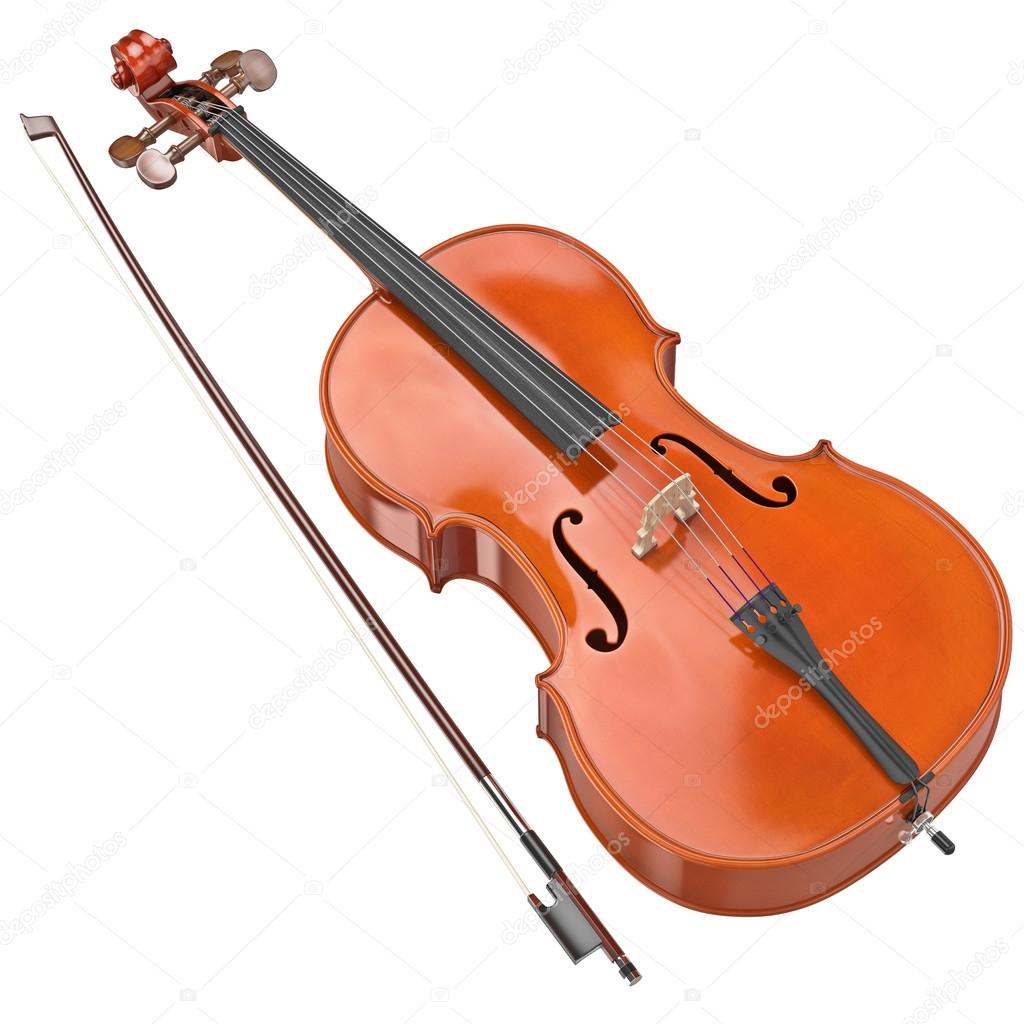 Струнно-смычковые
Контрабас
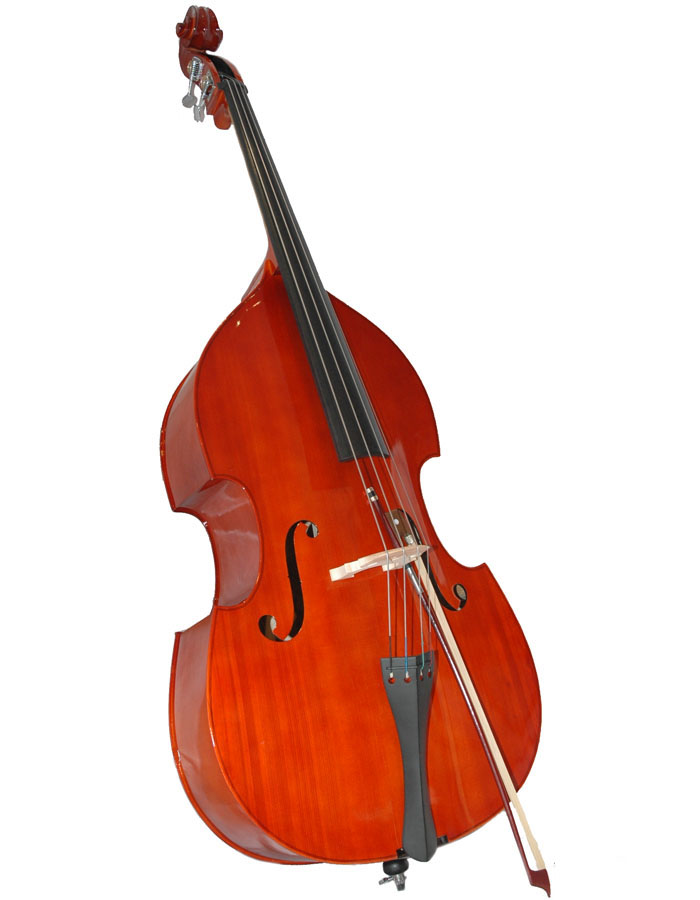 Медные духовые
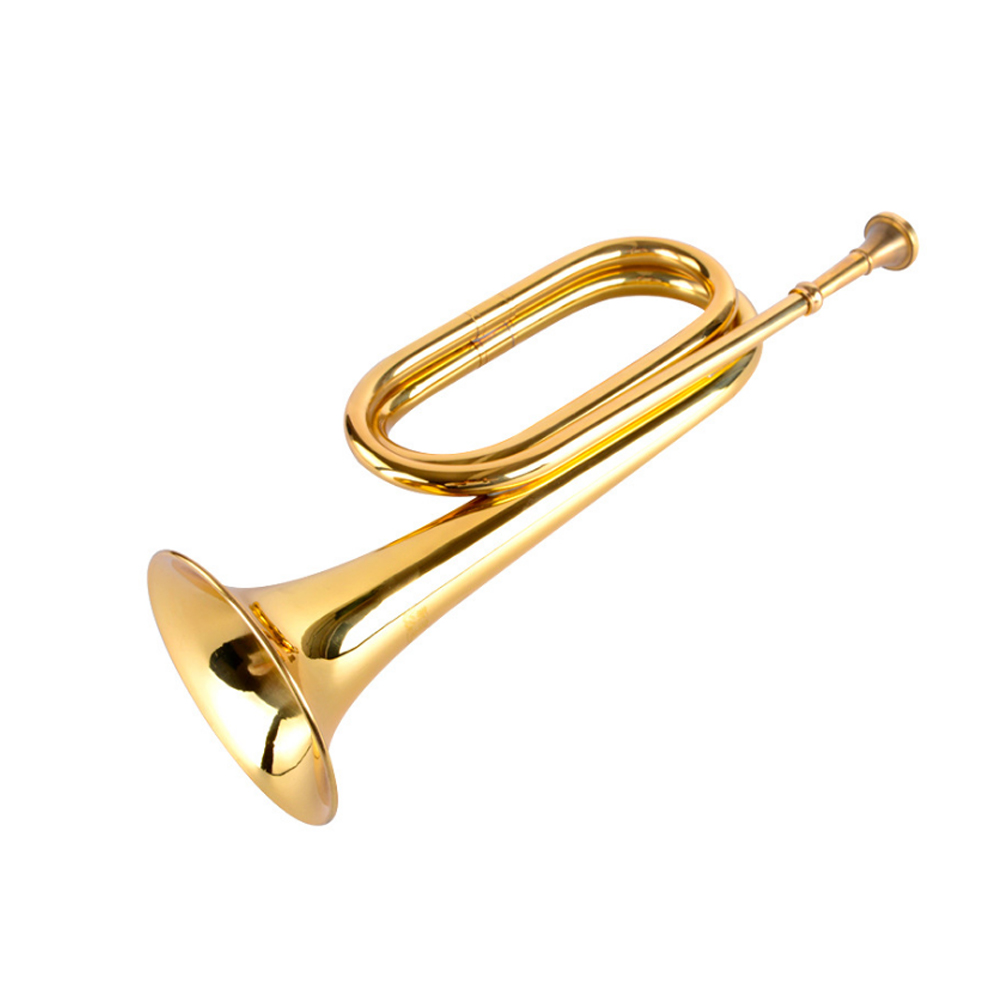 Горн
Медные духовые
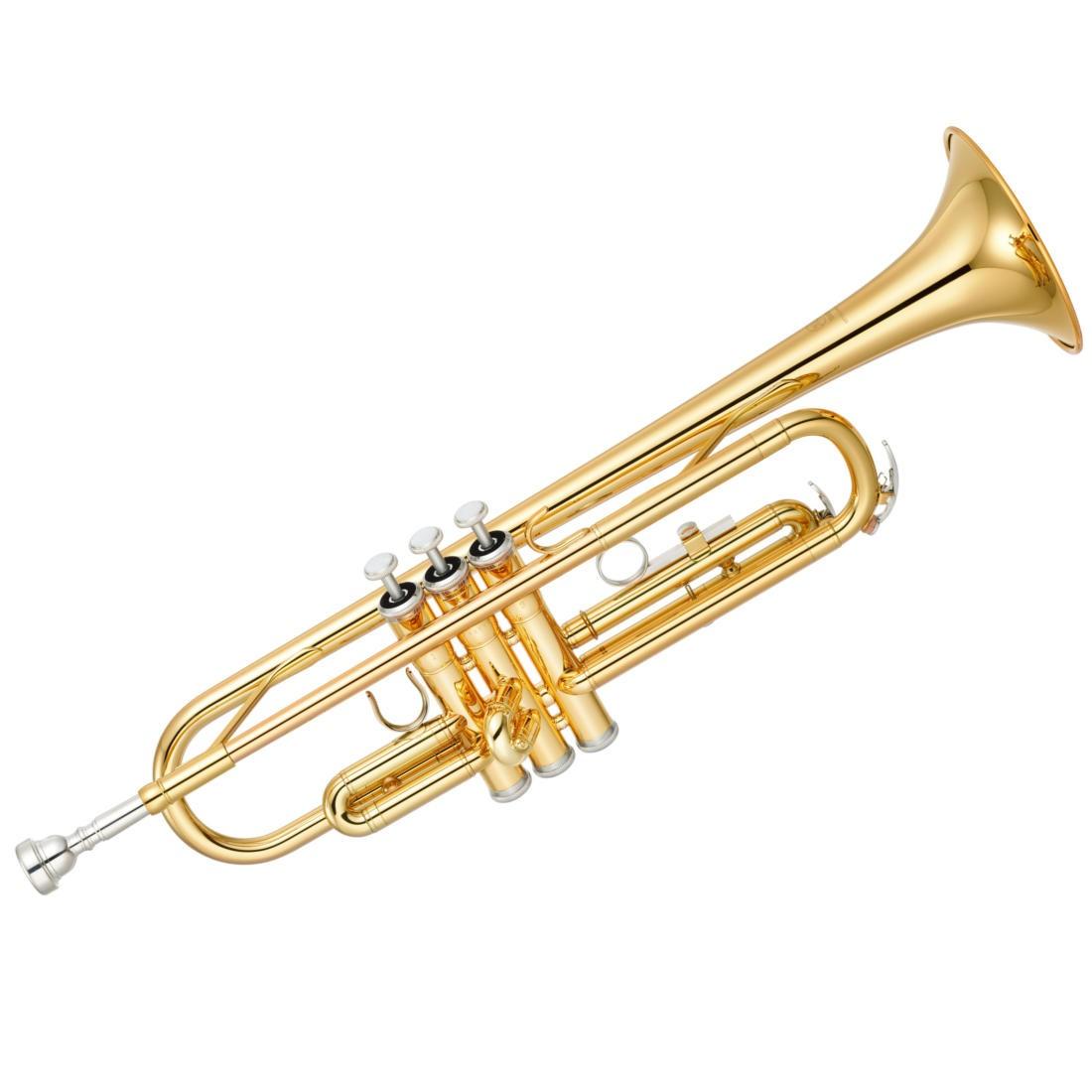 Труба
Медные духовые
Тромбон
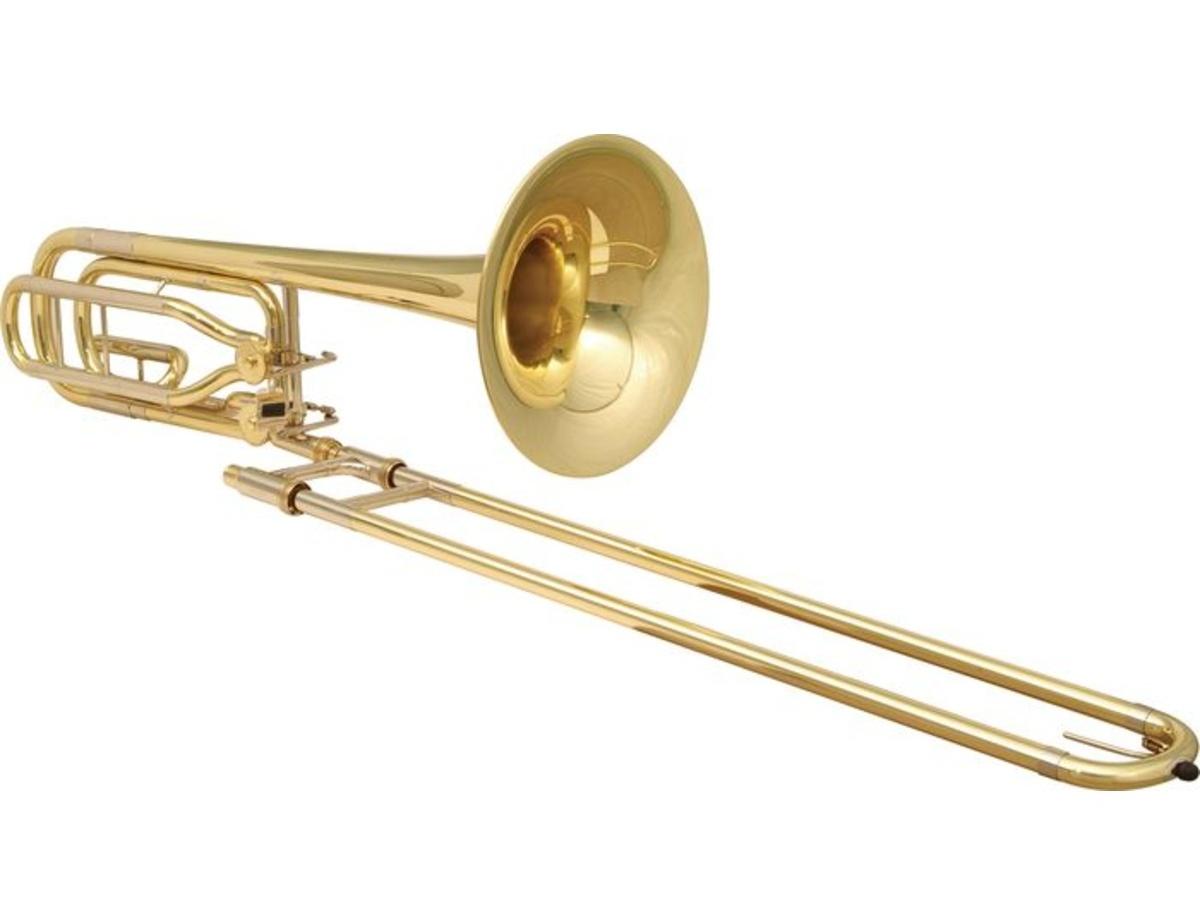 Медные духовые
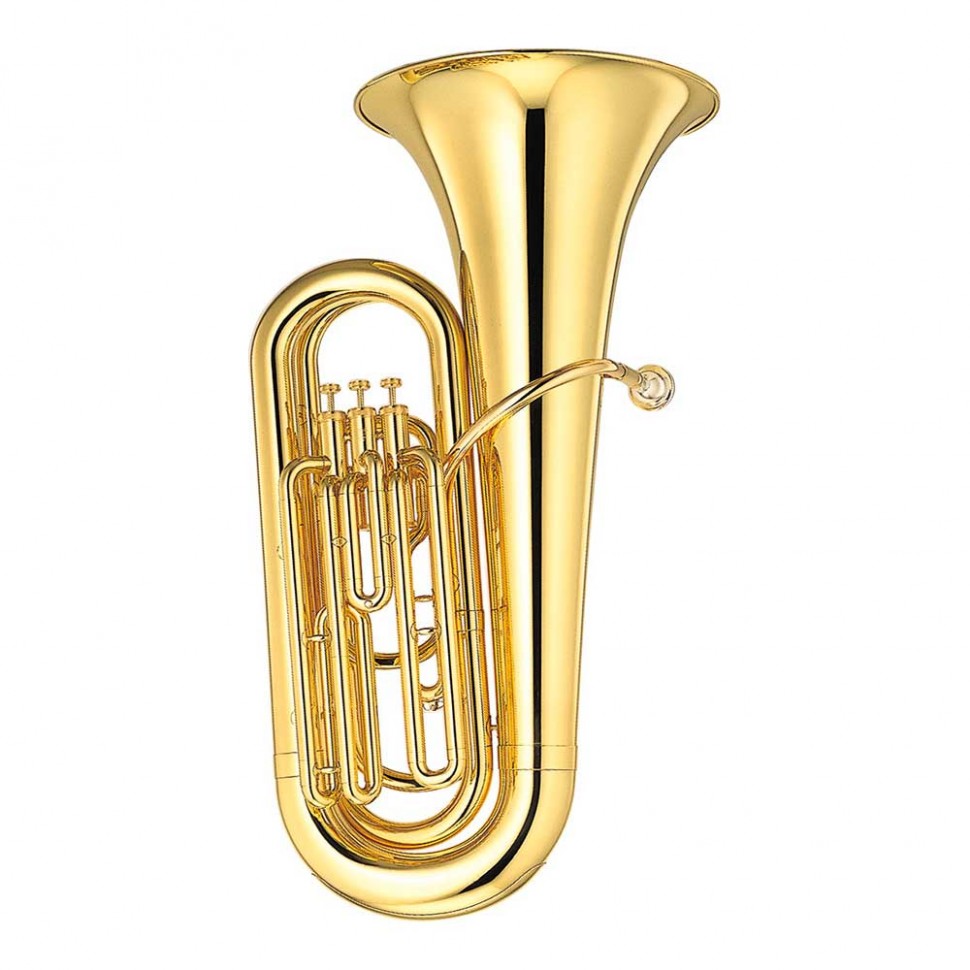 Туба
Медные духовые
Валторна
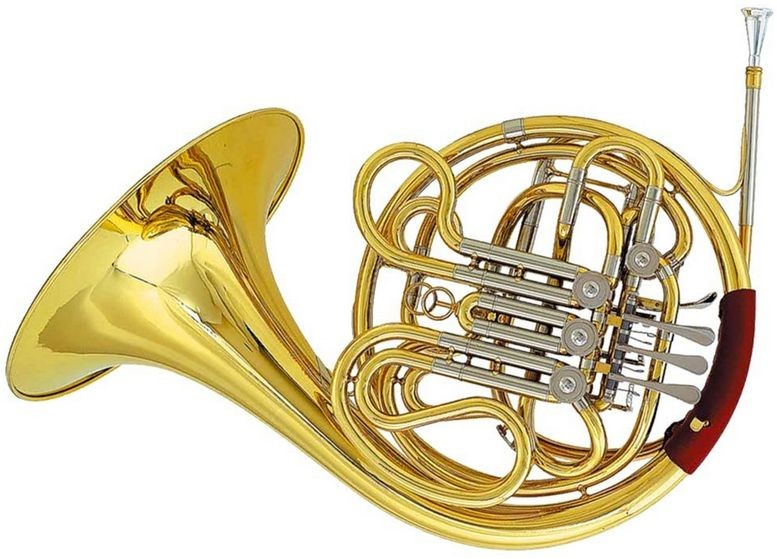 Деревянные духовые
Жалейка
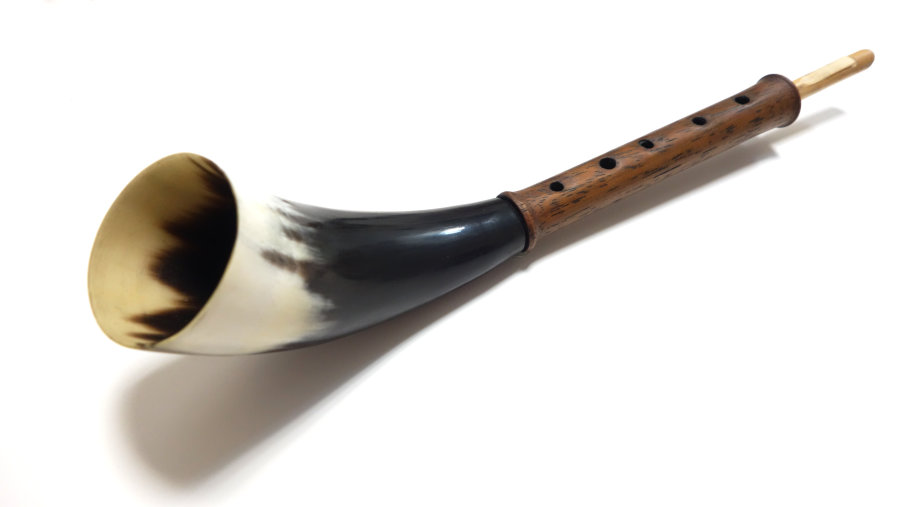 Деревянные духовые
Флейта
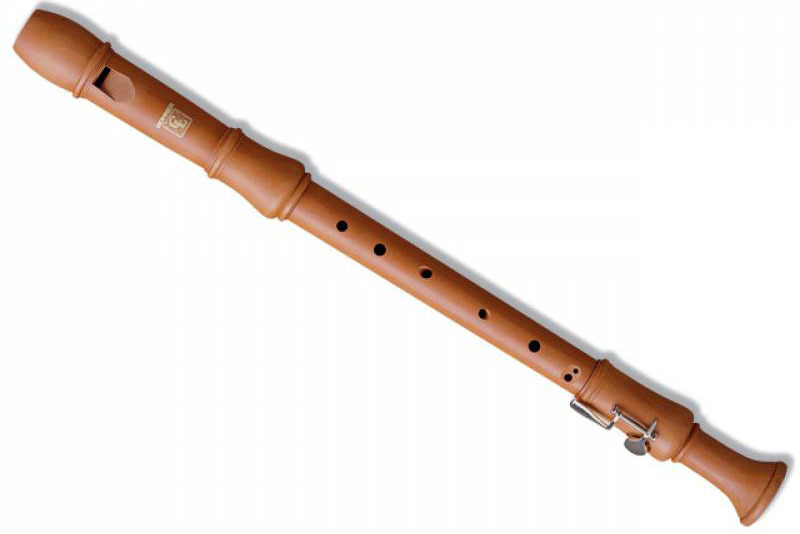 Деревянные духовые
Кларнет
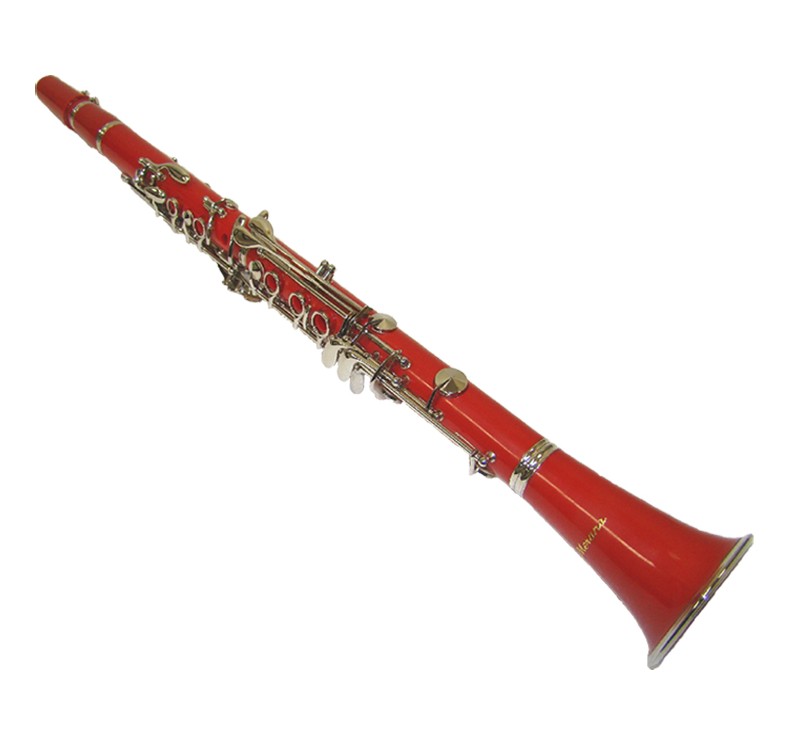 Деревянные духовые
Гобой
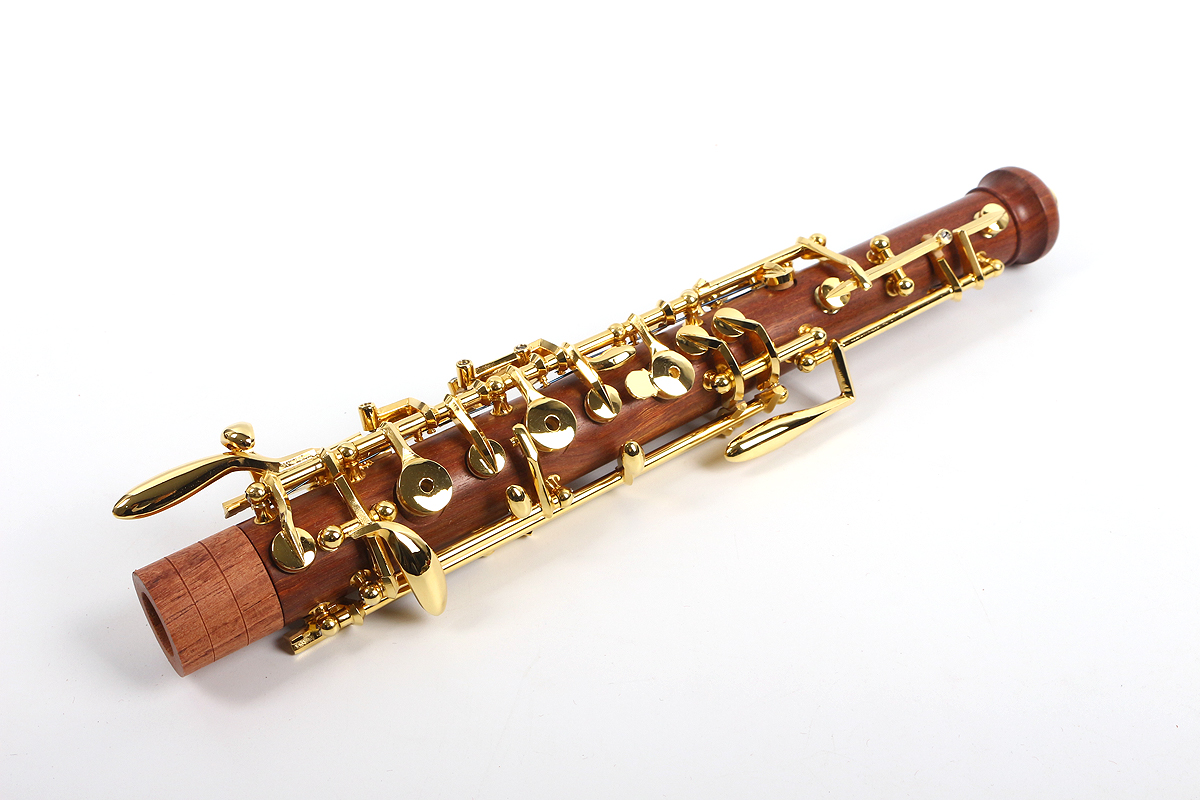 Деревянные духовые
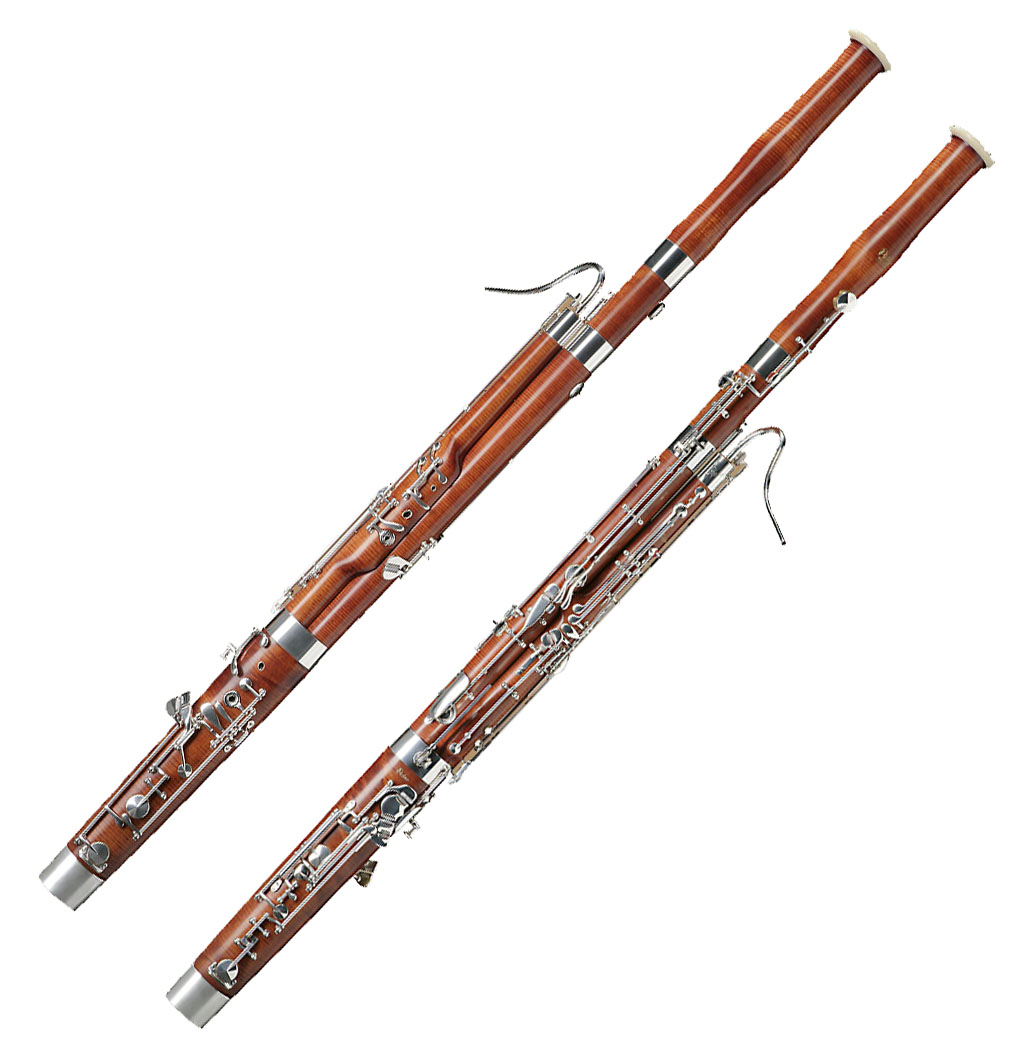 Фагот
Фортепиано
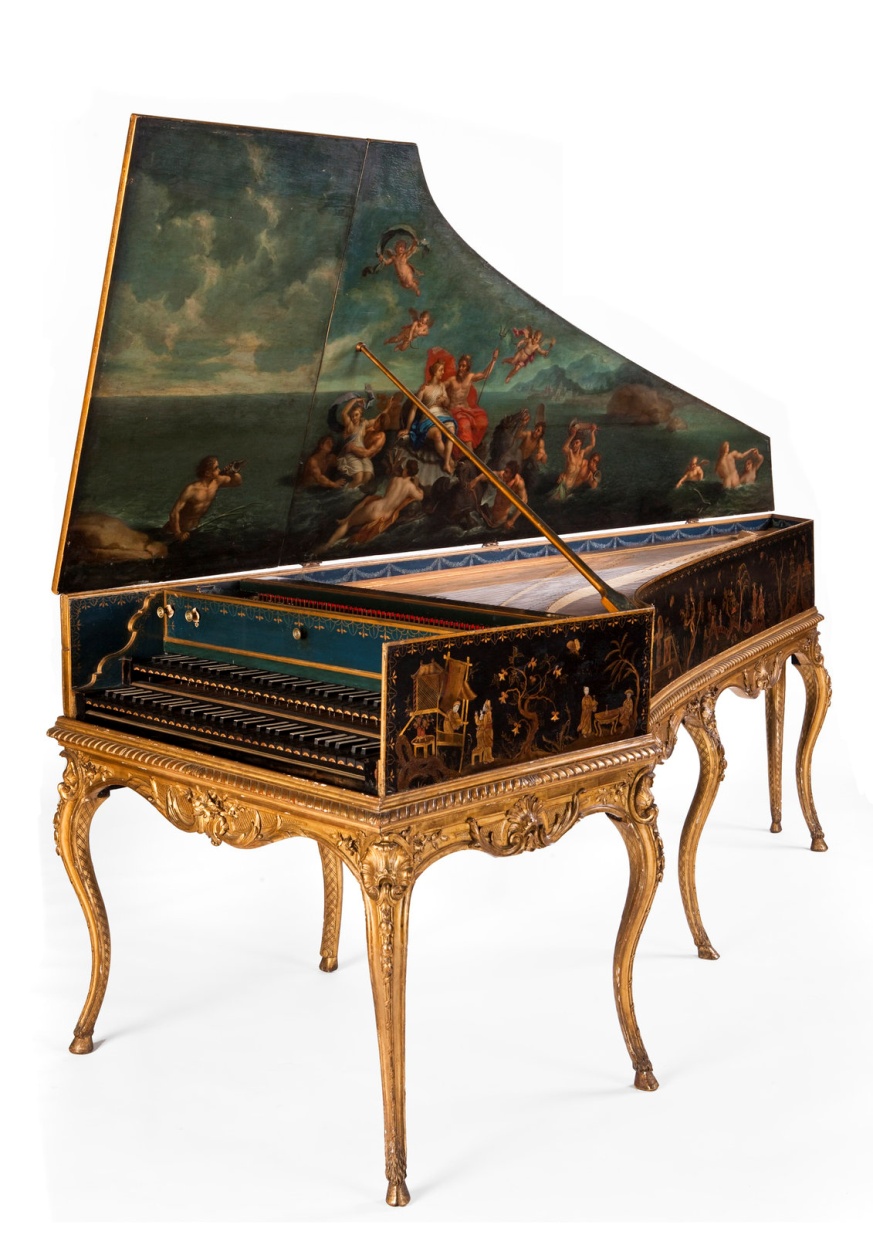 Клавесин
Фортепиано
Клавикорд
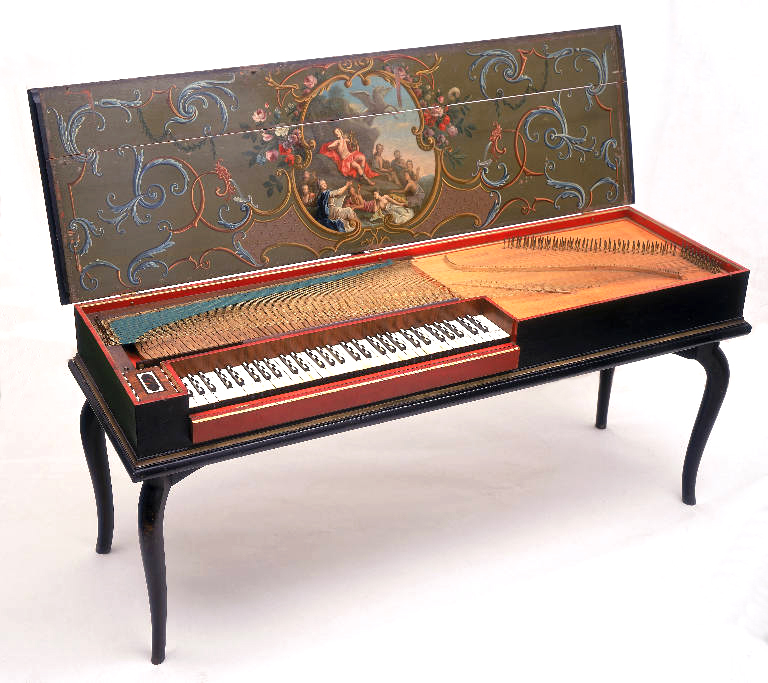 Фортепиано
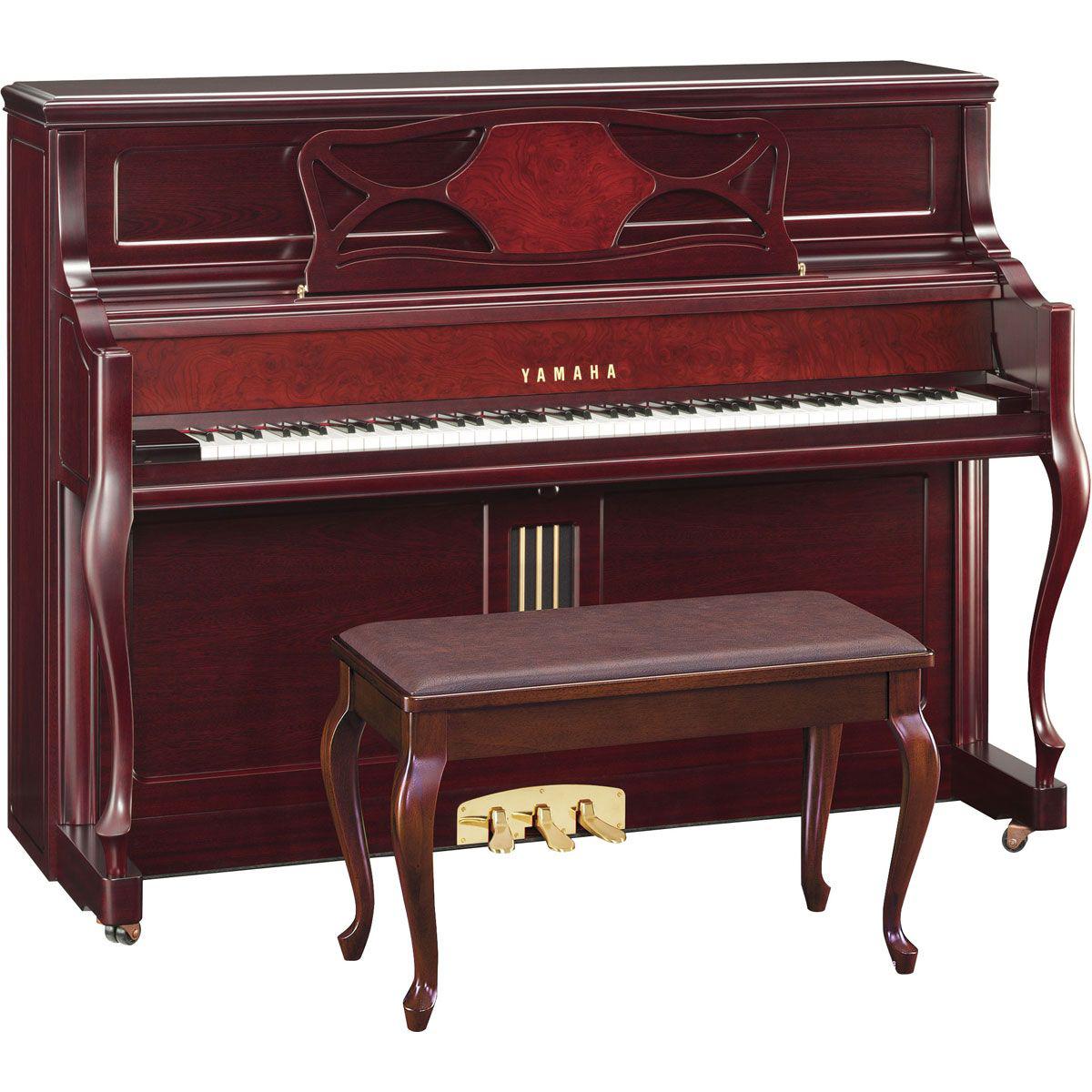 Пианино
Фортепиано
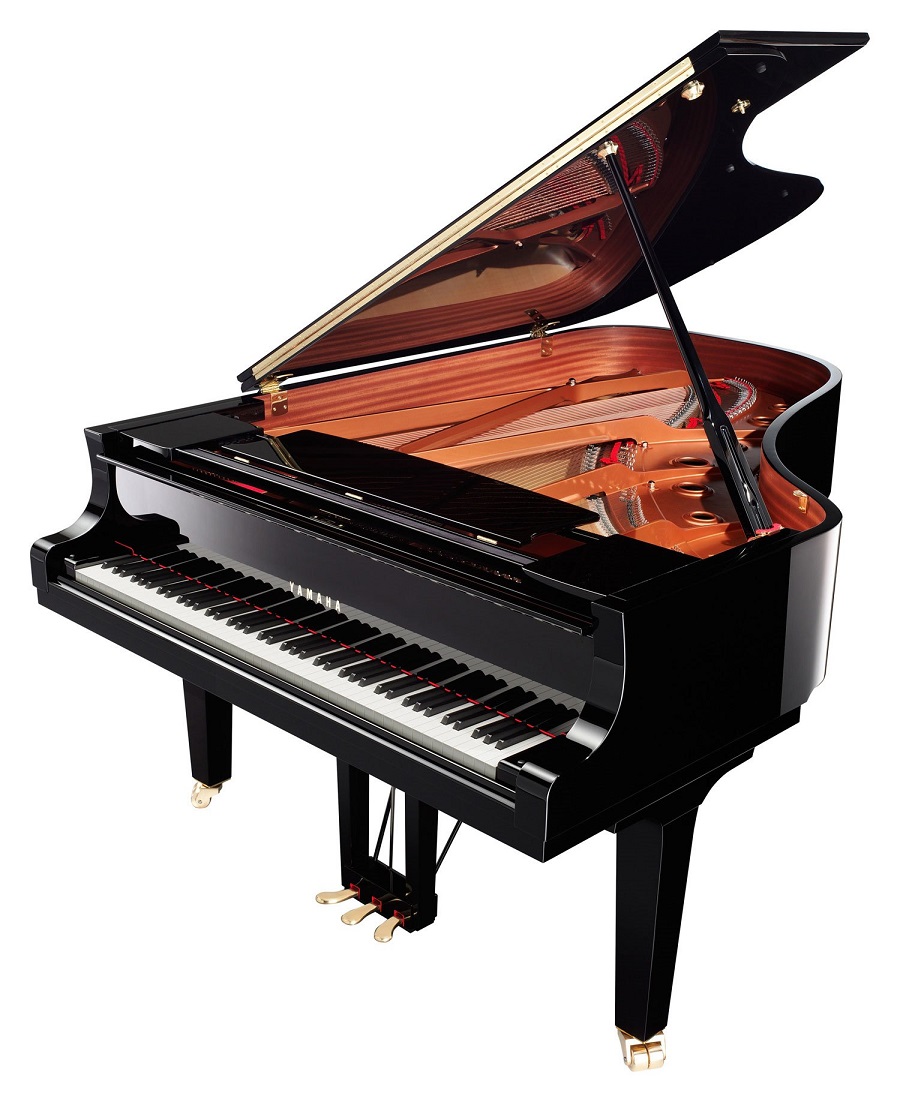 Рояль
Спасибо за внимание!